7. 参考文献
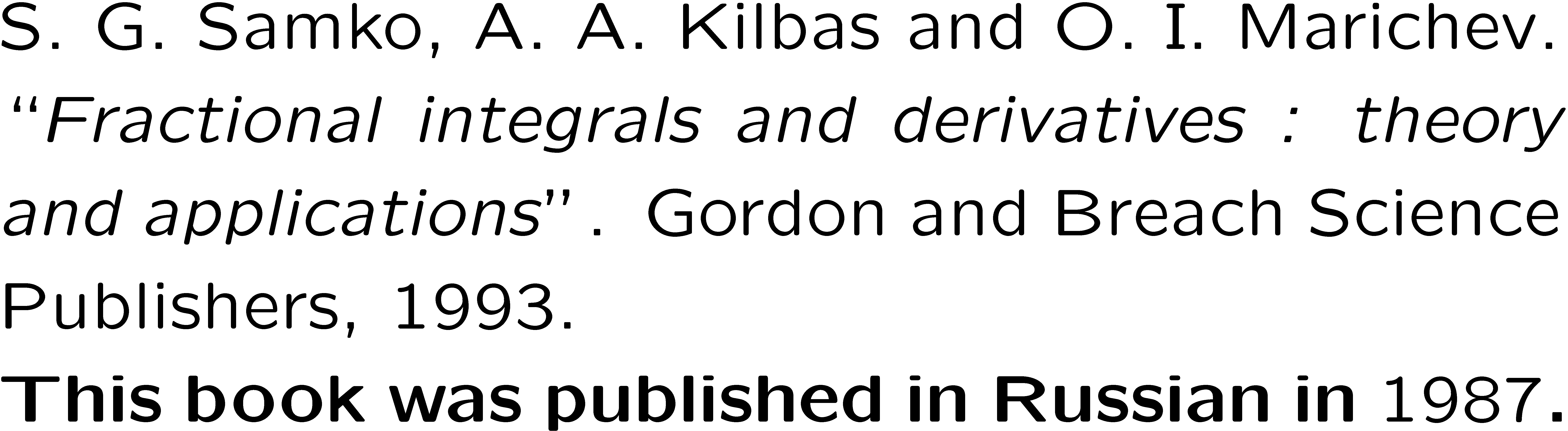 1/11/2015
1